STEMS LIST #7
NUMER=NUMBER
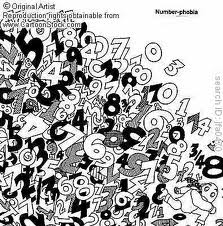 NUMEROUS
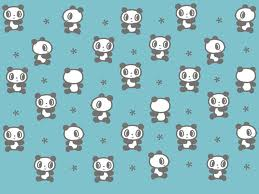 NUMERALS
FORT=STRONG
= FORTE
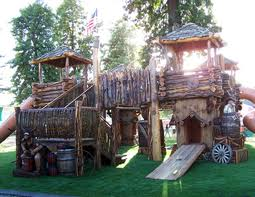 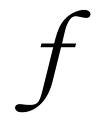 FORT
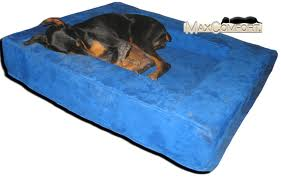 COMFORTABLE
OSTEO=BONE
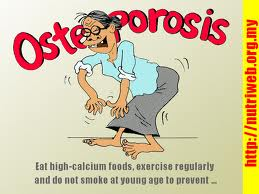 OSTEOPOROSIS
ORNITH=BIRDS
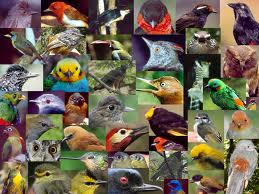 ORNITHOLOGIST
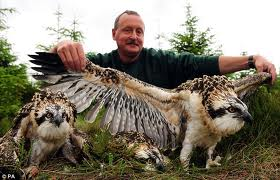 ORNITHOLOGY:
	THE STUDY OF BIRDS
POLIS=CITY
ACROPOLIS
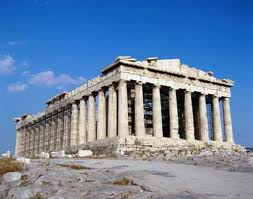 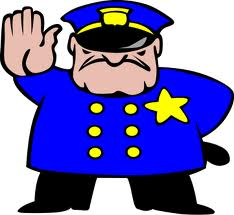 POLICE
FUS=POUR
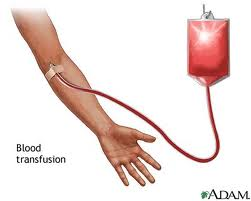 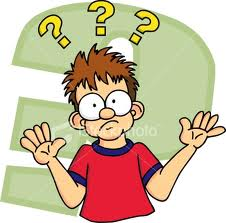 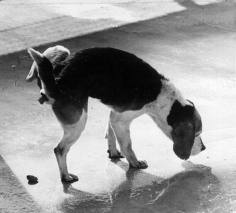 TRANSFUSION
CONFUSION
EGO=I
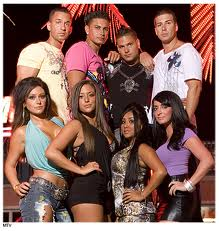 ALTER EGO
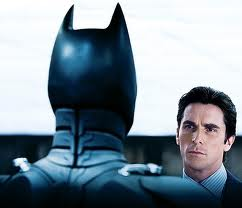 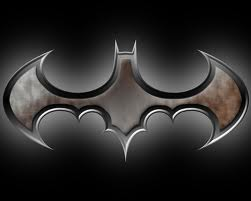 EGOMANIACS
SPIR=BREATHE
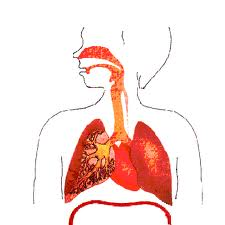 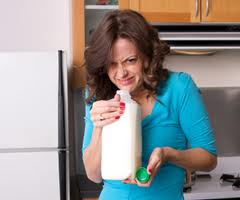 PERSPIRE
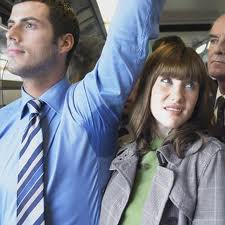 EXPIRED
RESPIRATION
DIA=ACROSS
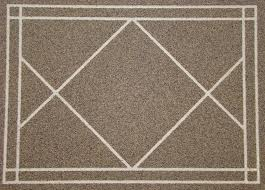 DIALOGUE
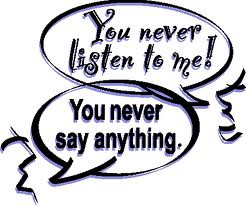 DIAGONAL
ACR=SHARP
http://video.google.com/videoplaydocid=-7854267796277099036#
ACRO=HIGH
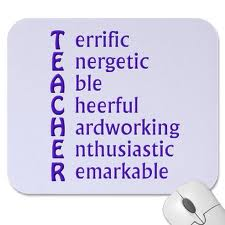 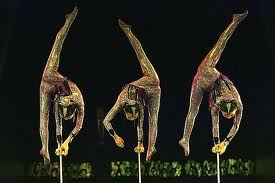 ACROBAT
ACRONYM
CULP=BLAME
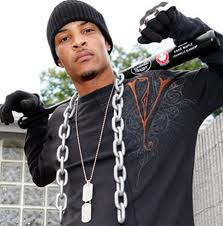 CULPRIT
DERM=SKIN
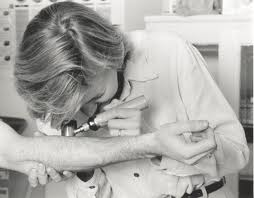 PACHYDERM
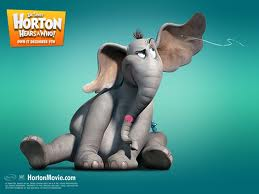 DERMOTOLOGIST
ZO=ANIMAL
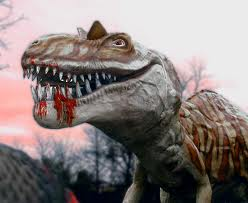 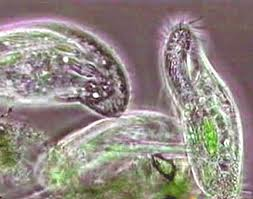 MESOZOIC
PROTOZOA
PER=THROUGH
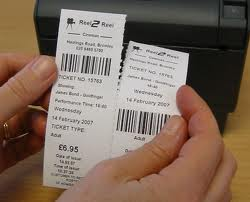 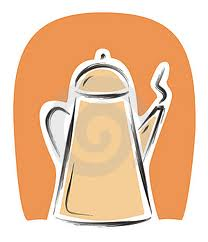 P
E
R
C
O
L
A
T
E(R)
PERFORATION
PAC=PEACE
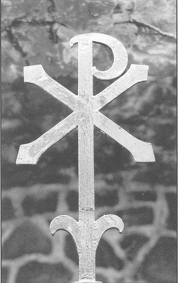 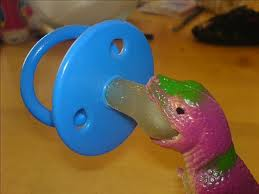 PACIFY
PAX ROMANA
BREV=SHORT
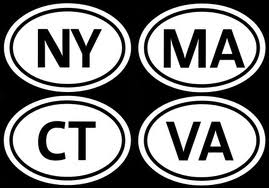 ABBREVIATION
NECRO=DEATH
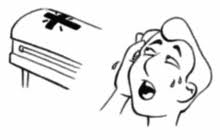 NECROPHOBIA
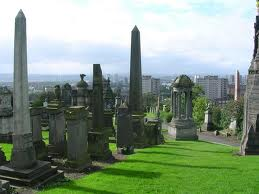 NECROPOLIS
URB=CITY
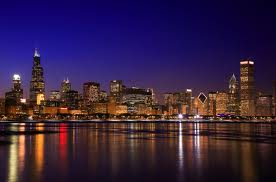 URBAN
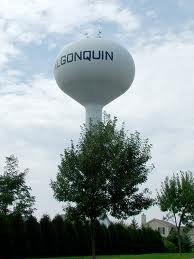 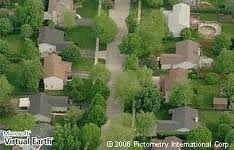 SUBURBAN
PUGN=FIGHT
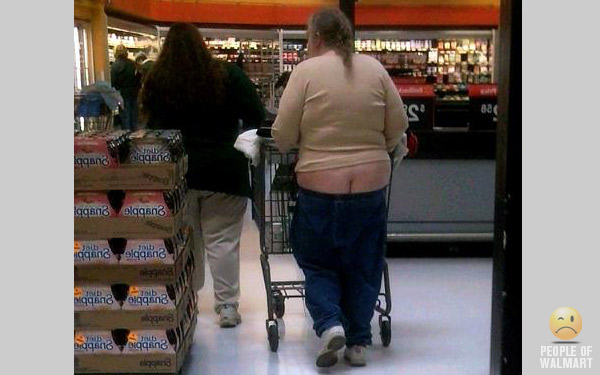 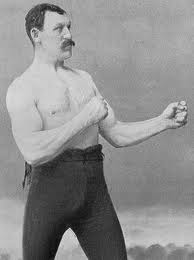 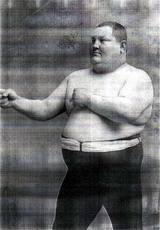 REPUGNANT
PUGILISTS
ECTO=OUTER
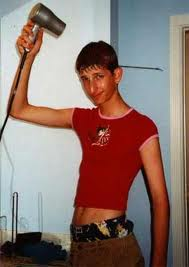 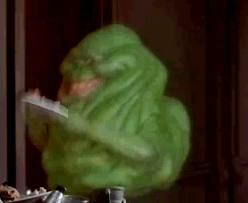 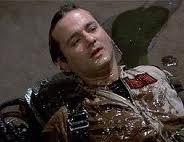 ECTOMORPH
ECTOPLASM
PLASTO=MOLDED
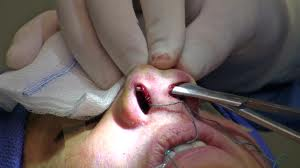 RHINOPLASTY
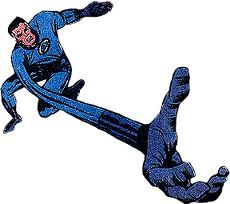 PLASTICITY
AGOG=LEADER
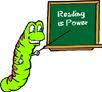 SYNAGOGUE
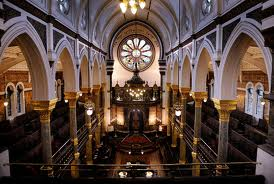 PEDAGOGY
CLE=SMALL
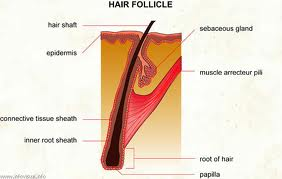 MOLOCULE
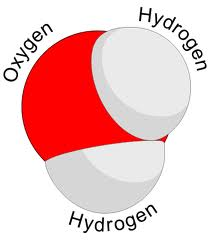 FOLLICULE
IL=NOT
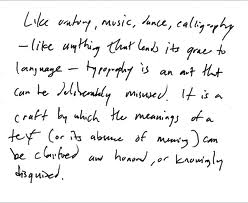 ILLEGAL
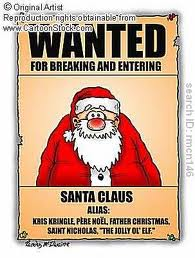 ILLEGIBLE